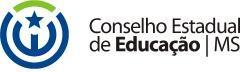 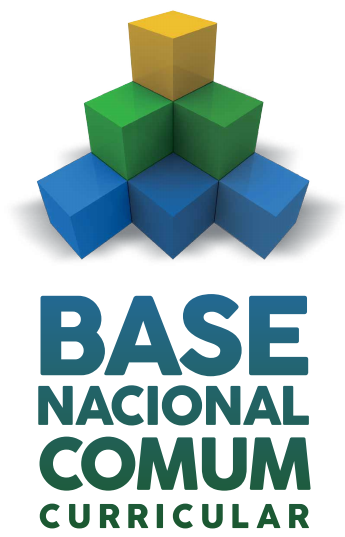 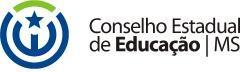 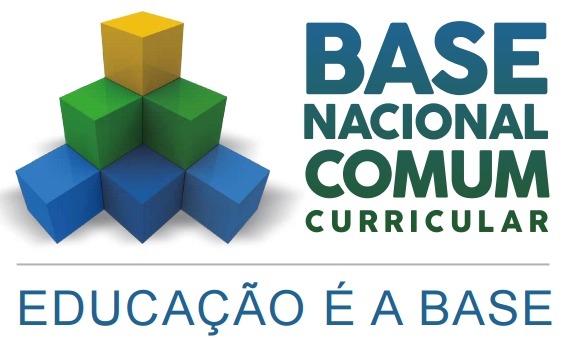 Núcleo de Implementação da                         Base Nacional Comum Curricular
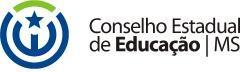 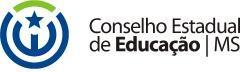 O que é a Base Nacional Comum Curricular?
A Base Nacional Comum Curricular (BNCC) é um documento de caráter normativo que define o conjunto orgânico e progressivo de aprendizagens essenciais que todos os alunos devem desenvolver ao longo das etapas e modalidades da Educação Básica.
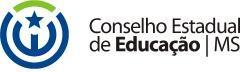 Marcos Legais que embasam a BNCC
A Constituição Federal de 1988, em seu Artigo 205:

“a educação, direito de todos e dever do Estado e da família, será promovida e incentivada com a colaboração da sociedade, visando ao pleno desenvolvimento da pessoa, seu preparo para o exercício da cidadania e sua qualificação para o trabalho.” (BRASIL, 1988)
A Constituição Federal de 1988, em seu Artigo 210:

“serão fixados conteúdos mínimos para o ensino fundamental, de maneira a assegurar formação básica comum e respeito aos valores culturais e artísticos, nacionais e regionais” (BRASIL, 1988).
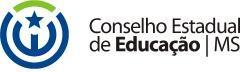 Marcos Legais que embasam a BNCC
a LDB, no Inciso IV de seu Artigo 9º:

“estabelecer, em colaboração com os Estados, o Distrito Federal e os Municípios, competências e diretrizes; para a Educação Infantil, o Ensino Fundamental e o Ensino Médio, que nortearão os currículos e seus conteúdos mínimos, de modo a assegurar formação básica comum.” (BRASIL, 1996; ênfase adicionada)
Já o Artigo 26 da LDB, determina que:

“os currículos da Educação Infantil, do Ensino Fundamental e do Ensino Médio devem ter base nacional comum, a ser complementada, em cada sistema de ensino e em cada estabelecimento escolar, por uma parte diversificada, exigida pelas características regionais e locais da sociedade, da cultura, da economia e dos educandos.” (BRASIL, 1996; ênfase adicionada)
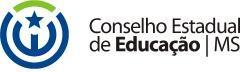 As competências e diretrizes são comuns, os currículos são diversos.
Marcos Legais que embasam a BNCC
Já o Artigo 26 da LDB, determina que:

“os currículos da Educação Infantil, do Ensino Fundamental e do Ensino Médio devem ter base nacional comum, a ser complementada, em cada sistema de ensino e em cada estabelecimento escolar, por uma parte diversificada, exigida pelas características regionais e locais da sociedade, da cultura, da economia e dos educandos.” (BRASIL, 1996; ênfase adicionada)
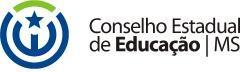 Marcos Legais que embasam a BNCC
a Lei nº 13.005/2014 promulgou o Plano Nacional de Educação (PNE), que reitera:

“estabelecer e implantar, mediante pactuação interfederativa [União, Estados, Distrito Federal e Municípios], diretrizes pedagógicas para a educação básica e a base nacional comum dos currículos, com direitos e objetivos de aprendizagem e desenvolvimento dos(as) alunos(as) para cada ano do Ensino Fundamental e Médio, respeitadas as diversidades regional, estadual e local” (BRASIL, 2014; ênfase adicionada)
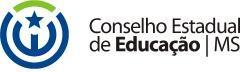 Marcos Legais que embasam a BNCC
a Lei nº 13.005/2014 promulgou o Plano Nacional de Educação (PNE), que reitera:

“estabelecer e implantar, mediante pactuação interfederativa [União, Estados, Distrito Federal e Municípios], diretrizes pedagógicas para a educação básica e a base nacional comum dos currículos, com direitos e objetivos de aprendizagem e desenvolvimento dos(as) alunos(as) para cada ano do Ensino Fundamental e Médio, respeitadas as diversidades regional, estadual e local” (BRASIL, 2014; ênfase adicionada)
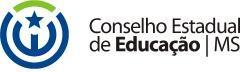 Plano de aula do Professor
PPP da Escola
Currículo das Redes
Base Nacional Comum Curricular
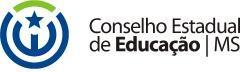 Cronologia
Abril
2015
2016
2016
Estudo dos documentos curriculares em vigência nos estados
1ª Versão da BNCC
Consulta Pública
Foram agregadas mais de 12 milhões de contribuições. Contando com 45 mil escolas e 207 mil professores cadastrados no portal do MEC, que participaram enviando contribuições pelo sistema da BNCC.
Portaria 592/2015 do Ministério da Educação institui a Comissão de Especialistas para Elaboração da Proposta da Base Nacional Comum Curricular, composta por 116 especialistas de todos os Estados do Brasil.

Mato Grosso do Sul encaminhou 03 especialistas, sendo 01 da Secretaria de Estado de Educação (Área de Linguagens), 01 da Undime - SEMED Costa Rica (Área de Linguagens) e 01 da UFGD (Área de Ciências Humanas).
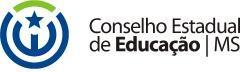 Cronologia
2016
2016
2016
2ª Versão da BNCC
Seminários Estaduais
Consulta Pública
Foram realizados 27 Seminários Estaduais com mais de 9 mil participantes.

Em Mato Grosso do Sul foram realizados 2 Seminários regionais, em Dourados e Campo Grande, e 01 Seminário Estadual realizado em Campo Grande em 12 de Julho de 2016 na UEMS. Evento que contou com a participação de representantes do  Conselho Estadual de Educação (CEE), Fórum Estadual de Educação, Fórum Permanente de Educação de Mato Grosso do Sul, Fórum Municipal de Educação de Campo Grande, Instituto Federal de Educação, Ciência e Tecnologia de Mato Grosso do Sul (IFMS), Sindicato dos Estabelecimentos de Ensino de Mato Grosso do Sul (Sinep), Universidade Estadual de Mato Grosso do Sul (UEMS), Univeridade Federal da Grande Dourados (UFGD), Universidade Federal de Mato Grosso do Sul (UFMS), União dos Dirigentes Municipais de Educação (Undime), Secretaria Municipal de Educação de Campo Grande (Semed), Universidade Católica Dom Bosco (UCDB), Federação do Trabalhadores em Educação de Mato Grosso do Sul (Fetems).
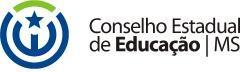 Cronologia
Final2017
Abril
2017
2019
3ª Versão da BNCC
Análise no CNE –
Audiências Públicas nas 5 regiões
Homologação da BNCC
Entrega da BNCC ao CNE
Preparação para Implementação nas redes
BNCC na sala de aula
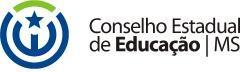 Implantação da Base Nacional Comum Curricular nas Redes de Mato Grosso do Sul
Macro atividades que devem ser realizadas pelas redes, por ano, para implementar a base:
2017
2018
2019
Formação inicial da equipe técnica da secretaria;
Planejamento detalhado da implementação na rede;
Comunicação para engajamento  dos profissionais das redes;
Preparação técnica para revisão dos currículos.
Envolvimento dos Conselhos de Educação.
Revisão/construção dos currículos em si;
Formação dos professores;
Ajustes dos materiais didáticos;
Ajustes das avaliações locais.
Base na sala de aula!
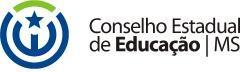 Implantação da Base Nacional Comum Curricular nas Redes de Mato Grosso do Sul
Os Conselhos Estadual e Municipal terão papel preponderante na construção de uma base diversificada que respeite as especificidades do Mato Grosso do Sul e seus municípios, com vistas a garantir a isonomia do desenvolvimento curricular de nossos alunos.
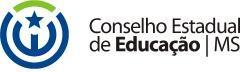 Obrigado!
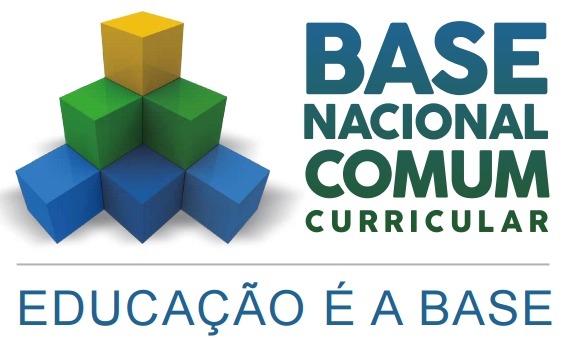 Núcleo de Implementação da                     
    Base Nacional Comum Curricular

Parque dos Poderes - Bloco V - 1º Andar
Secretaria de Estado de Educação - Campo Grande-MS
telefone: (67) 3318-2276
e-mail: nib.sed@gmail.com